Övningsbank Ispass VSK F07
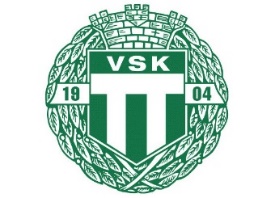 ”Övningsbank - ispass VSK F07.pptx” http://www.laget.se/VSKBANDYF07/Document/Download/899197/5606428
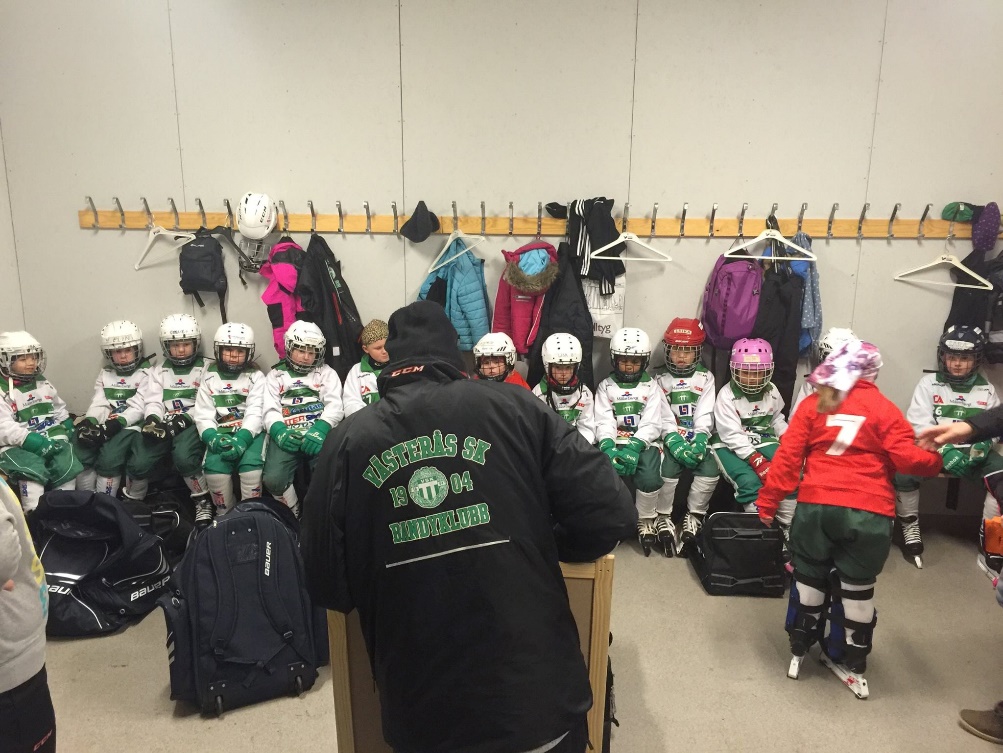 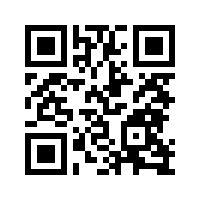 laget.se/VSKBANDYF07
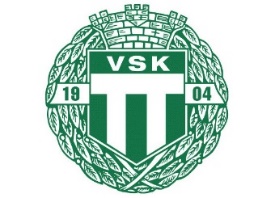 Ispass tisdag 17:30 – 18:30
Ispass lördag 08:00 – 09:00
Ta fram material
Trigger innan vi går ut –  Tex ”Fansen tycker vi är sköna – Vi är vita, vi är gröna”
Ta fram material
Trigger innan vi går ut –  Tex ”Fansen tycker vi är sköna – Vi är vita, vi är gröna”
Uppvärmning / ”Svettis” (Välkommensnack, övriga tränare förbereder stationerna, indelning i övningsgrupper)
Övningsomgång 1 
Övningsomgång 2 
Spel (liten alt stor plan)
Avslutning  (Tacka varandra för idag, 1-2 VSK, Sälen mot föräldrarna)
Uppvärmning / ”Svettis” (Välkommensnack, övriga tränare förbereder stationerna, indelning i övningsgrupper)
Övningsomgång 1 
Övningsomgång 2 
Spel (liten alt stor plan)
Avslutning  (Tacka varandra för idag, 1-2 VSK, Sälen mot föräldrarna)
TIps: 

Låt varje spelare känna sig sedd. 
Kort förklara övningensyfte innan och kort summering efter. 
Knä i isen vid samling
Var uppmärksam på ”dålig” attityd och kroppsspråk ta gärna spelaren åt sidan och ställ öppna frågor. Gärna om något helt annat. Om flera spelare är ofokuserade bryt gärna av med något helt annat tex lek, stafett, …
Feedback - Fråga och få spelarna att reflektera vad de lärt sig och utvecklat.
Är mitt tillstånd värt att smittas av? 
TIps: 

Låt varje spelare känna sig sedd. 
Kort förklara övningensyfte innan och kort summering efter. 
Knä i isen vid samling
Var uppmärksam på ”dålig” attityd och kroppsspråk ta gärna spelaren åt sidan och ställ öppna frågor. Gärna om något helt annat. Om flera spelare är ofokuserade bryt gärna av med något helt annat tex lek, stafett, …
Feedback - Fråga och få spelarna att reflektera vad de lärt sig och utvecklat.
Är mitt tillstånd värt att smittas av? 
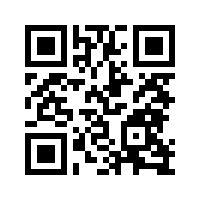 laget.se/VSKBANDYF07
START utan boll, spelaren bakom startar den som ska  starta
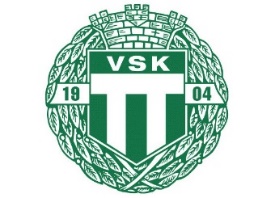 START utan boll, spelaren bakom startar den som ska  starta
Övning 1: Skridskoteknik/klubbteknik - Teknikbana
Övning 2: Skridskoteknik/klubbteknik - Teknikbana
Sarg vid mål för att slippa  hämta bollar
”Bollfångare” (sarger)
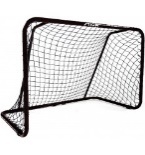 Ta fart med”stoppsladd”
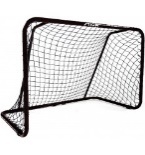 Ta fart med”stoppsladd”
Ta fart med”stoppsladd” sedan till start
Ta fart med”stoppsladd” sedan till start
Skott på mål
Skott på mål
Översteg helt vänstervarv
Översteg helt vänstervarv
Översteg helt högervarv
Översteg helt högervarv
Bollar!!!
Slalom med boll (skota gärna)
Ner på knä
Slalom med boll (skota gärna)
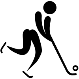 Bollar!!!Ledare passar
Ta en boll och väggspela med sarg (ev passa boll om det finns ledare)
(Variant: passa boll till ledare och backa utan boll och få pass)
Baklängesåkning
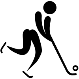 Väggspela med sarg eller ledare
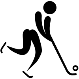 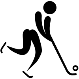 Baklängesåkning med boll
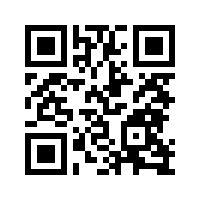 laget.se/VSKBANDYF07
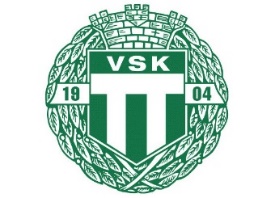 START utan boll, Alla spelare som väntar kör stopsladd åt båda hållen i väntan på sin tur
Övning 3: Skridskoteknik/klubbteknik/skott - Teknikbana
Övning 4: Skridskoteknik/klubbteknik - Teknikbana
START med boll
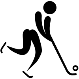 ”Bollfångare” (sarger)
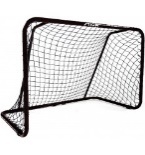 Åk baklänges tillbaka till starten
Ta fart med”stoppsladd” sedan till start
Ta fart med”stoppsladd”
Kör slalom med boll
Skott på mål
Översteg helt högervarv (klubban inåt)
Översteg helt vänstervarv (klubban inåt)
Översteg helt vänstervarv (klubban inåt)
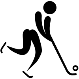 Ner på knä
Översteg helt högervarv (klubban inåt)
Bollar!!!Ledare passar
Väggspela med sarg på valfri sida
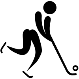 Full fart. Öva på att vända ”i farten” till baklängesåkningen
Spelaren skjuter direkt på mål och åker sedan vidare
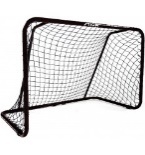 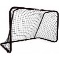 Baklängesåkning
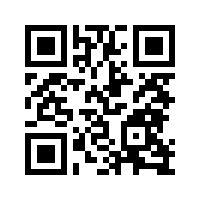 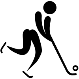 Passa ledare och åk kasta dig sedan under sargen som ligger på målen
Ledare tar emot pass och lägger ut bollen på valfri sida
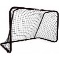 laget.se/VSKBANDYF07
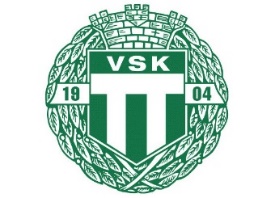 Övning 5: Passningsspel / Skott
Övning 6: Spel / Spelförståelse
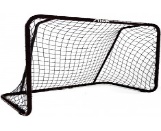 TVÅ-MÅL 
Med sarg på långsidor och inget spel bakom mål ”som på riktigt”
Nivå 1: Två-mål
Nivå 2: Alt 1. Dela in försvarare och anfallare med syfte att tvingas passa bollen ”skapa ytor”Alt 2. En passning innan mål
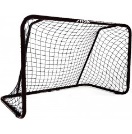 PASSA/SKJUTA 
Två led med bollar. Åk runt kon få en diagonalpass från andra ledet och gå på avslut. Lika från vartannat håll. När man skjutit ställer man sig i det andra ledet. Uppmuntra till att avsluta/skjuta så fort man kan
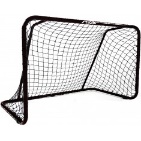 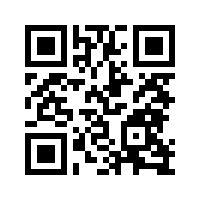 laget.se/VSKBANDYF07
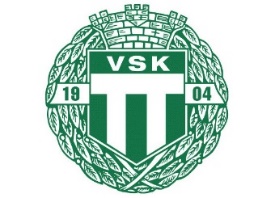 Övning 7: Passningsspel / Klubbteknik
Övning 8: Passningsspel / Klubbteknik
PASSA/SKJUTA (stimulera till egenträning)
Spelarna tar varsin boll och skjuter/passar mot sargen till sig själv.
PASSNINGAR 
Dela upp i så de blir 3-4 st
Spelaren ropar namnet och får kontakt innan bollen passas (ev ropar ledaren namnen)
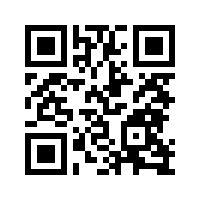 laget.se/VSKBANDYF07
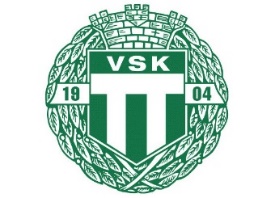 Övning 9: Klubbteknik
Övning 10: Passningsspel / Klubbteknik
PASSNINGAR
(”Nummerboll”)
Spelarna får varsitt nummer. Sedan åker de runt och passar varandra i nummer ordning. Det gäller att hålla koll på den man får bollen ifrån samt den man ska passa. 
Hur kan vi hjälpa varandra?
(Tex. Visa med klubban och prata att man är spelbar. Prata med varandra.)
BOLLKONTROLL 
”Min boll” - Alla dribblar runt i en cirkel/kvadrat med egen boll utan att krocka.

Variant 1: Komplettera med sarg att valla med samt  konor/puckar att dribbla.

Variant 2: Komplettera ”Min boll” med ”kull”, dvs samtidigt som man dribblar runt och skyddar sin boll försöker man peta ut de andras bollar utanför området.

Tips: Håll klubbladet strax ovanför isen i rörelserna.
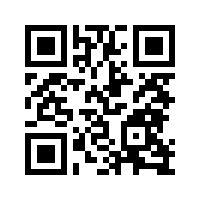 laget.se/VSKBANDYF07
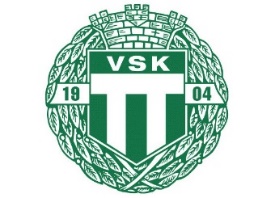 Övning 11: Passningsspel / Klubbteknik
Övning 12: Passningsspel / Klubbteknik
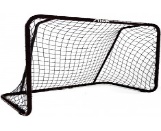 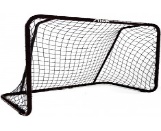 PASSA/SKJUTA 
Två o två - passa vänd och passa och skjut på mål (visa och prat att/var man vill få passning. Byt gärna kompis efter ett tag)
START
PASSA/SKJUTA 
Åk i par om två och passa bollen fram till skott. Passningarna ska komma strax framför mottagaren som har fart. Sedan åker man upp till star utanför konorna så att man inte stör det som genomför övningen. Byt gärna kompis.

Hur kan vi hjälpa varandra?
(visa och prat att/var man vill få passning.)
Ca 10-20 meter
Ca 4 meter
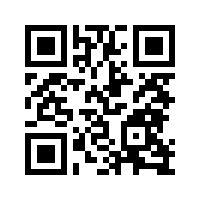 START med bollar
laget.se/VSKBANDYF07
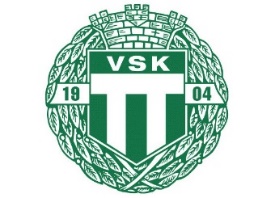 Övning 13: Skridsko-/klubbteknik – Teknikbana x 3
Övning 14: Passningsspel / Skott / Bollkontroll
Åk ”åttan” med fokus på översteg. Tips: Blicken och axlarna i åkriktning samt klubban in mot konen
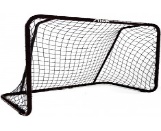 Lägg ut ”puckar med skruv” på isen och låt spelarna dribbla runt så snabbt de kan.Tips: Håll klubbladet strax ovanför isen i rörelserna.
Starta utan boll och runda kon. Därefter kommer en passning från spelaren bakom. Gå sedan på avslut. 
Hämta sedan bollen och väggspela med sargen upp till startposition. 

Nivå 2: En ledare  med klubban upp och ner som försvarare.
Åk framlänges in, vänd och baklänges ut sedan framlänges in igen osv.  Starta på tex vänster sida och åk in på höger.
START (bollar)
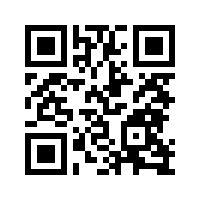 Börja framåt vänd runt kon och backa vänd sedan (”pingvin”) och åk framåt osv. sedan tillbaka till start.
laget.se/VSKBANDYF07
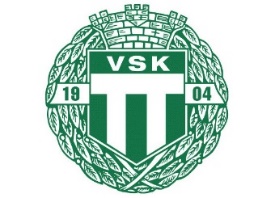 Övning 16: [Kategori]
Övning 15: Passning / Skott
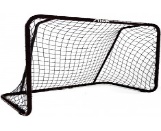 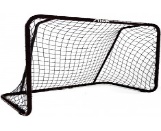 Starta utan boll, slalom och runda kon. Därefter kommer en passning från spelaren bakom. Gå sedan runt kon och på avslut. 
Efter avslut ta fart runt kon ut efter sarg upp till kön.

Nivå 2: Målvakt gör utkast, ta med boll till kön alt passa sista spelare i kön
2
Spelare 1 startar utan boll  och åker in i ”slottet” och får en passning från spelare 2. Spelare 1 skjuter så snabbt som möjligt (gärna direkt skott).
1
1
2
START (bollar)
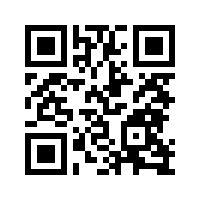 laget.se/VSKBANDYF07
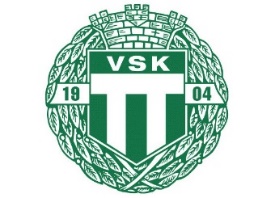 Övning 17: Spelförståelse – Smålagsspel
Övning 18: Passning / Skott
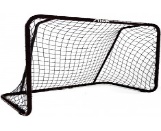 2
1
Spel två mot två. Fokus att göra sig spelbar  Tips: Hur kan jag hjälpa medspelare? Tex. ”kurragömma” (gömma motspelare)/”kurravisa” (visa sig för medspelare)
Gör så många planer som det behövs
Med målvaktsutkast: Spelare 1 startar utan boll. Målvakten kastar ut bollen till spelare 1 som åker runt en kon och går på avslut. 

Utan målvaktsutkast: Spelare 1 startar utan boll och åker runt en kon. Får sedan en passning från spelare 2 sedan skjuter spelare 1 så snabbt som möjligt (gärna direkt skott).
Övningen körs från båda håll
Alternativt helplansspelTips: En ledare för varje lag pratar ihop sig med spelarna. Vilka försvarar och vilka anfaller (granen). Hur ställer man upp sig (blomman). Reflektera tillsammans med spelarna under och efter (tex gör en paus och fråga)
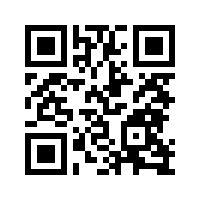 laget.se/VSKBANDYF07
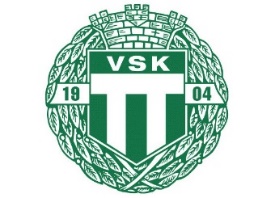 Övning 19: Passningsspel / Avslut / Skridskoteknik
Övning 20: Passningsspel / Avslut / Skridskoteknik
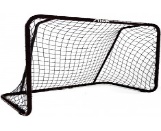 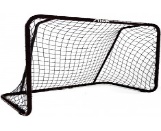 2
1
3
START (bollar)
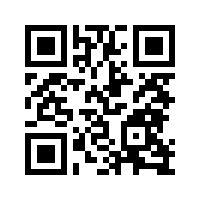 2
1
3
START (bollar)
laget.se/VSKBANDYF07
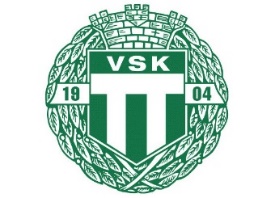 Övning 21: Passningsspel / Skott
Övning 22: Passningsspel / Skott /skridskoteknik
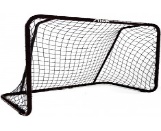 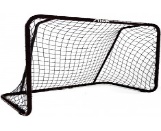 Starta utan boll, ”slalom” och runda kon. Därefter kommer en passning från spelaren bakom. Gå sedan runt kon och på avslut. 
Efter avslut ta fart runt kon och väggspela med sarg upp till kön.

Nivå 2: Målvakt gör utkast, ta med boll till kön alt passa sista spelare i kön
Starta med boll, slalom och runda kon passa spelare 2. Åk vidare ut på kant och få en  passning från spelaren bakom. Gå på avslut. 
Efter avslut ta fart runt kon ut efter sarg upp till kön.

Nivå 2: Målvakt gör utkast, ta med boll till kön alt passa sista spelare i kön
2
1
1
2
START (bollar)
START (bollar)
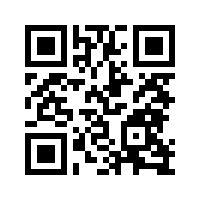 laget.se/VSKBANDYF07
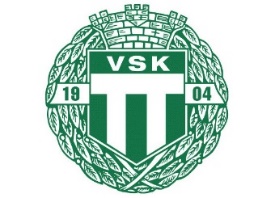 Övning 23: Passningsspel / Skott / Skridskoteknik
Övning 24: Försvarsspel
Starta utan boll och runda kon. Därefter kommer en passning från spelaren bakom. Gå sedan på avslut innan överstegsåkning och stopp vid kön.

Nivå 2: En ledare  med klubban upp och ner som försvarare.
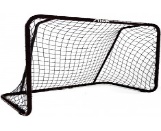 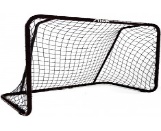 Start
Start
Översteg helt högervarv
Spelarna står vid två led. Vid signal åker spelarna runt konen och jagar en boll som ledare spelar fram. Den som är förs försöker göra mål medan den andra försöker jaga och störa.

Syfte: Att vilja ta bollen

Tips: Försök att nivåanpassa så att det blir ”kamp om bollen”
START (bollar)
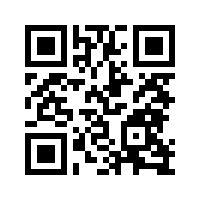 laget.se/VSKBANDYF07
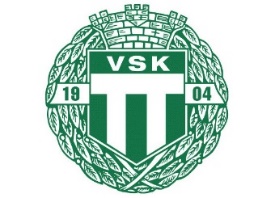 Övning 25: Skridskoteknik
Övning 26: Skridskoteknik
Åk ”åttan” med fokus på översteg. Tips: Blicken och axlarna i åkriktning samt klubban in mot konen
Överstegsåkning åt båda hållen. Fråga och utmana gärna spelarna hur de tex ska hålla klubban (som en påskkärring samt klubban inåt) och hur de tänker vid överstegsåkning (tex gå på lina).
TESTÖVNING vid tillfälleLägg ut ”puckar med skruv” på isen och låt spelarna dribbla runt så snabbt de kan.Tips: Håll klubbladet strax ovanför isen i rörelserna.
Åk framlänges in, vänd och baklänges ut sedan framlänges in igen osv.  Starta på tex vänster sida och åk in på höger. Om det är fler är 2-3 spelare ställ upp en till ”konfemma”
Åk framlänges in, vänd och baklänges ut sedan framlänges in igen osv.  Starta på tex vänster sida och åk in på höger. Om det är fler är 2-3 spelare ställ upp en till ”konfemma”
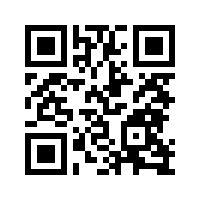 laget.se/VSKBANDYF07
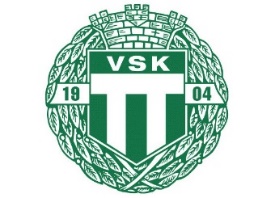 Övning 28: Passning / skott
Övning 27: Passning / Skott
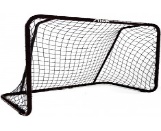 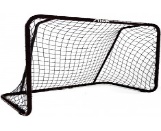 2
1
Snurrarunt med boll
1-1
Spelare 1 startar utan boll. Spelare 2 passar alt målvakten kastar ut bollen  till spelare 1 som åker runt en kon och går på avslut. Spelare 2 rundar kon och blir försvarare
Starta utan boll, slalom och runda kon. Därefter kommer en passning från spelaren bakom. Gå sedan runt kon och på avslut. 
Efter avslut runda kon ut efter sarg och få utkast från målvakt upp till kön.

Nivå 2: Målvakt gör utkast, ta med boll till kön alt passa sista spelare i kön
1
2
START (bollar)
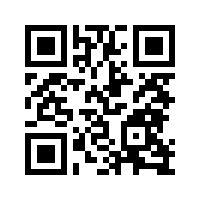 laget.se/VSKBANDYF07
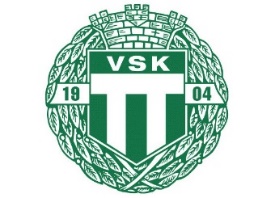 Övning 29: Skridskoteknik
Övning 30: Skridskoteknik
Åk ”åttan” med fokus på översteg. Åk ett helt varv runt konorna.Nivå Tips: Blicken i åkriktning och axlar lite inåtvridna samt klubban in mot konen
Åk ”åttan” med fokus på översteg. Tips: Blicken i åkriktning och axlar lite inåtvridna samt klubban in mot konen
Åk framlänges in, vänd och baklänges ut sedan framlänges in igen osv.  Starta på tex vänster sida och åk in på höger.
START
Bubblor
Ner på knä
Backa
Snabba första skär avsluta med ”hockeystopp”
Snurraruntalt.Ner på knä
Backa
Backa
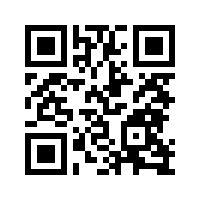 Börja framåt vänd runt kon och backa vänd sedan (”pingvin”) och åk framåt osv. sedan tillbaka till start.
START
Bubblor
laget.se/VSKBANDYF07
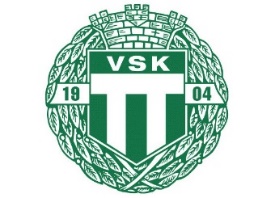 Övning 31: Passning och avslut
Övning 32: Explosivitet / skridskoteknik
Börja framåt vänd runt kon och backa vänd sedan (”pingvin”) och åk framåt osv. sedan tillbaka till start.
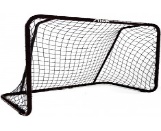 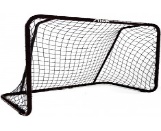 Spelare 1 och 2 tajmar starten med varandra. 1 passar 2 som åker längs sargen och spelar in till 1 som har bågat in och går på direkt avslut.

Att tänka på:
Passa framför spelare.  
Spelare 1 kommer med ”näsan” mot passningen. Spelare kan behöva ta ett varv runt konen för att få till rätt tajming.
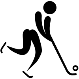 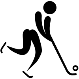 Spelare med näsan ut mot sarg. Ledare blåser i pipan som start och droppar en boll som de kämpar om för att komma till skott så snabbt som möjligt. Den andra jagar och försvarar.
1
2
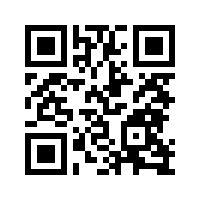 laget.se/VSKBANDYF07
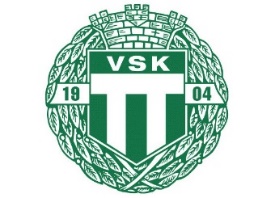 Övning 33: Skridskoteknik
Övning 34: Uppspel, Passning och avslut
Nivå 2: En ledare agerar passiv försvarare vid avslutet.
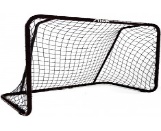 Börja framåt vänd runt kon och backa vänd sedan (”pingvin”). Ner på knä. Långa översteg. Knä i isen. Snurr
Långa översteg
Långa översteg
Långa översteg
Ner på knä och upp
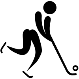 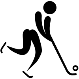 Baklänges
Två led vid startkonorna. Spelare åker ner och bågar runt den nedre konen i tajming med andra spelaren och målvakt. Målvakt kastar ut bollen som ett uppspel en av spelarna. Spelarna åker sedan upp runt konen och gör en överlämning (spelare med boll på offensiv sida). Därefter går de mot avslut tillsammans.
START
Baklänges
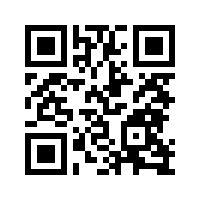 Baklänges
START
laget.se/VSKBANDYF07
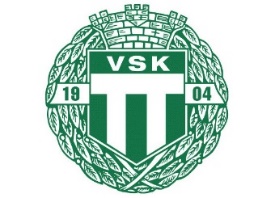 Övning 35: Passning och avslut
Övning 36: Explosivitet / skridskoteknik
Börja framåt vänd runt kon och backa vänd sedan (”pingvin”) och åk framåt osv. sedan tillbaka till start.
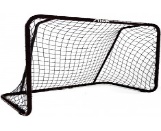 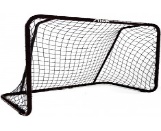 Spelare 1 och 2 tajmar starten med varandra. 1 passar 2 som åker längs sargen och spelar in till 1 som har bågat in och går på direkt avslut.

Att tänka på:
Spelare 2 startar igång med 2-3 översteg (ställ ut slalomkonor om det behövs). Spelare 1 tar med bollen och gör en riktningsförändring innan pass.
Passa framför spelare.  
Spelare 1 kommer med ”näsan” mot passningen. Spelare kan behöva ta ett varv runt konen för att få till rätt tajming
Byt kant på övningen mellan träningarna. Gör övningen på andra kanten ibland.
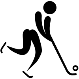 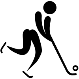 Spelare med näsan ut mot sarg. Ledare blåser i pipan som start och droppar en boll som de kämpar om för att komma till skott så snabbt som möjligt. Den andra jagar och försvarar.
2
1
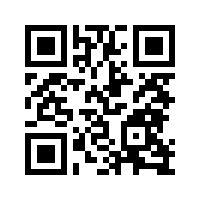 laget.se/VSKBANDYF07
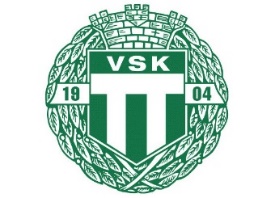 Övning x: [Kategori]
Övning x: [Kategori]
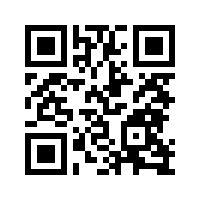 laget.se/VSKBANDYF07
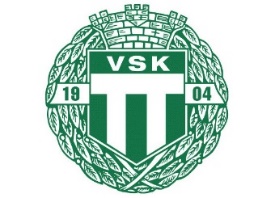 Övning x: [Kategori]
Övning x: [Kategori]
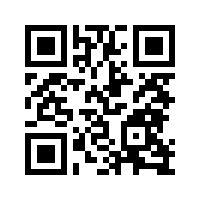 laget.se/VSKBANDYF07
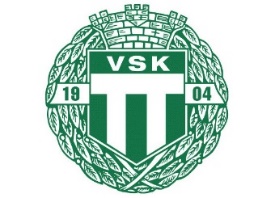 Uppvärmning / ”Svettis”
”Svettis” 2: Koordination/kondition/styrka
Börja med att alla ställer sig i par tex mellan två konor/efter en sarg.

”TÅGET” 
Putta din kompis som bromsar byt vid konen.

”HÄST O VAGN”
Dra din kompis som sitter på knä med två klubbor, en i vardera hand.
Uppmuntra att köra  med någon man inte brukar vara med och byt kompis
”SIGNAL STOPP”
Alla ställer sig tex längs en sarg. När ledare blåser i pipan kör alla mot andra sidan. När pipan blåser gör alla en tvärnit och väntar på nästa signal då man fortsätter till pipan ljuder igen då man stannar osv. Uppmuntra till att tvärnita åt båda hållen.
Testövning vid tillfälleLägg ut ”puckar med skruv” på isen och låt spelarna dribbla runt så snabbt de kan.Tips: Håll klubbladet strax ovanför isen i rörelserna.
PASSNINGAR
(”Nummerboll”)
Spelarna får varsitt nummer. Sedan åker de runt och passar varandra i nummer ordning. Det gäller att hålla koll på den man får bollen ifrån samt den man ska passa. 
Hur kan vi hjälpa varandra?
(Tex. Visa med klubban och prata att man är spelbar. Prata med varandra.)
Ställ upp alla spelare på en rad. Vid signal ”springer” de iväg och gör en tvärnit vid konraden. Vänd sedan om och upprepa vid signal.
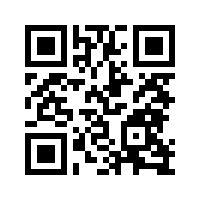 laget.se/VSKBANDYF07
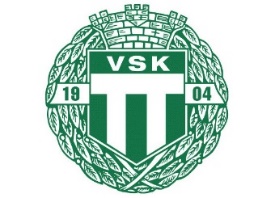 ”Svettis” 3: Koordination/kondition/styrka
”Svettis” x: Koordination/kondition/styrka
Ställ upp alla spelare på en rad. Vid signal ”springer” de iväg och gör en tvärnit vid konraden. Vänd sedan om och upprepa vid signal.
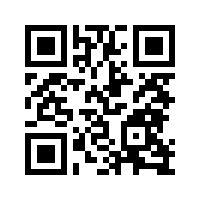 laget.se/VSKBANDYF07
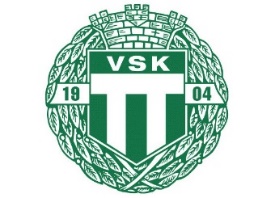 ”Svettis” x: Koordination/kondition/styrka
”Svettis” x: Koordination/kondition/styrka
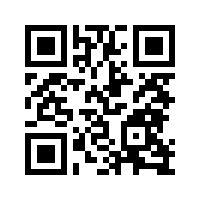 laget.se/VSKBANDYF07
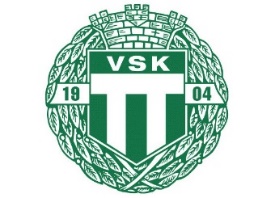 ”Svettis” x: Koordination/kondition/styrka
”Svettis” x: Koordination/kondition/styrka
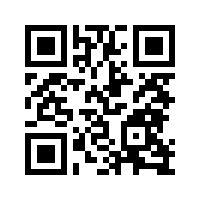 laget.se/VSKBANDYF07
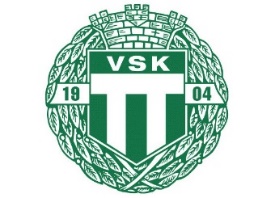 Tips: Bygga ”7 mannaplan” snabbt och enkelt vid träning
Tips: Placering av övningar
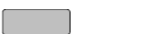 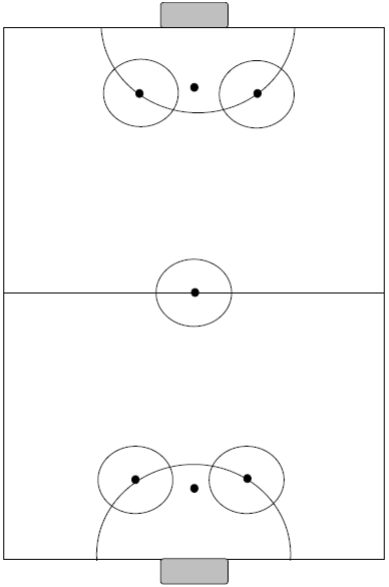 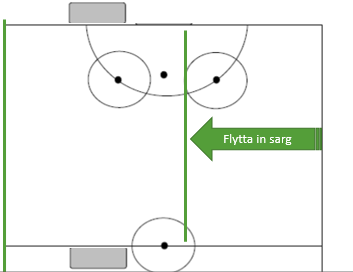 Övning y
Övning x
Flytta in sarg
Övning z
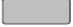 Övningarna (och dess nummer) är hämtad från ”Övningsbank - ispass VSK F07.pptx”
http://www.laget.se/VSKBANDYF07/Document/Download/899197/5606428
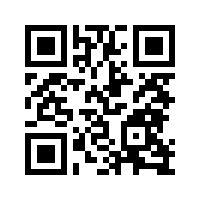 laget.se/VSKBANDYF07
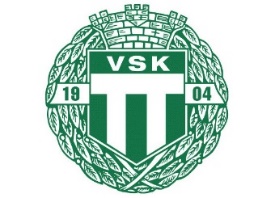 Tips: Bygga ”7 mannaplan” vid poolspel
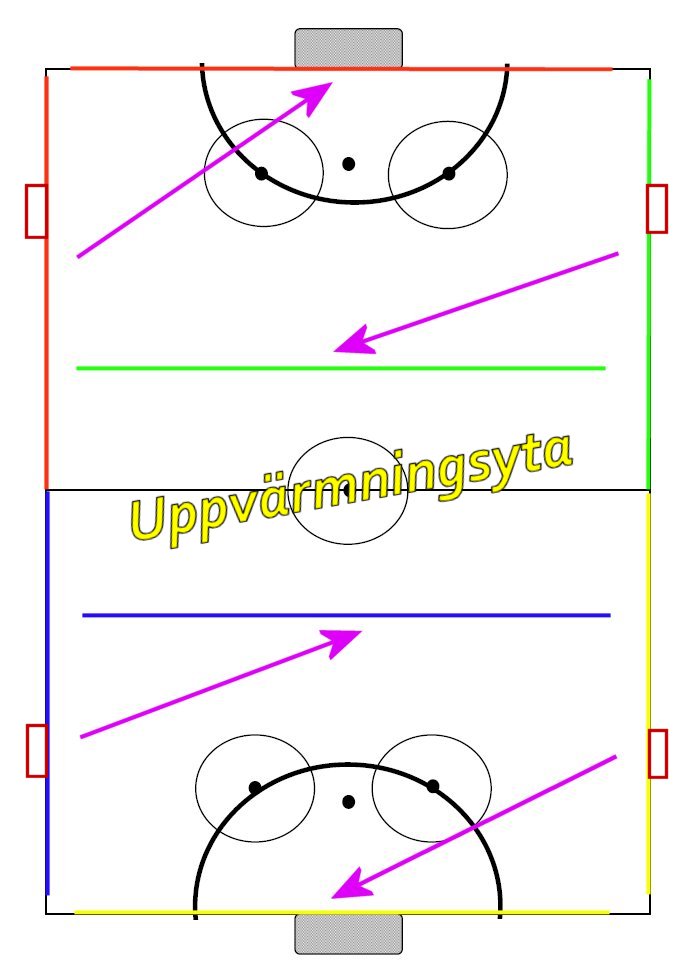 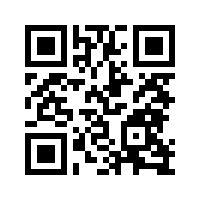 laget.se/VSKBANDYF07